Игра «Мишка и зайка в гостях у ежа»
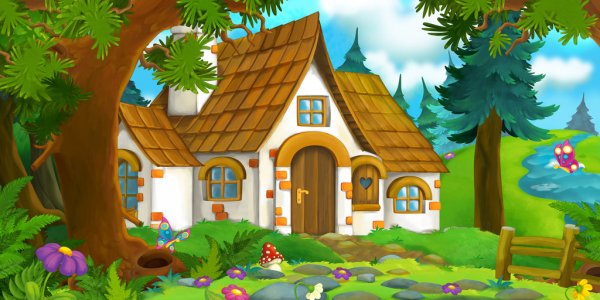 2-3 года
Чему учится ребенок:
Различать предметы по величине;
Понимать элементарные инструкции, обусловленные ситуацией;
Воспринимать на слух уменьшительно-ласкательные суффиксы имен существительных;
Правила игры:
Переход по страницам осуществляется по стрелочке;
Ребенок выбирает вариант ответа и нажимает на предмет. Если ответ не правильный, то предмет не перемещается.
Ребенок повторяет за родителями ответы на вопросы или показывает на ответ пальцем.
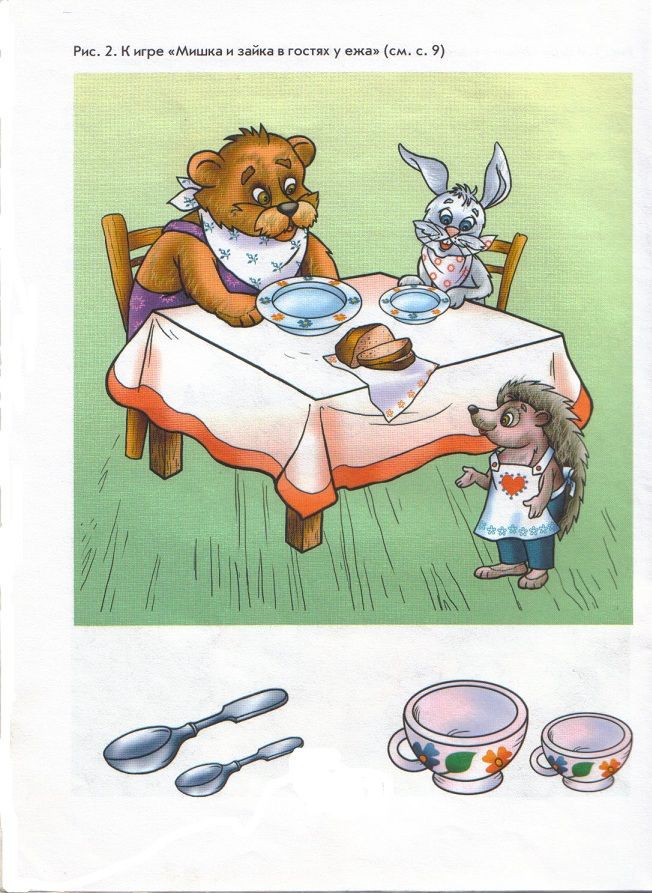 Мишка и зайка пришли в гости к ежику, ежик посадил их за стол и угощает.
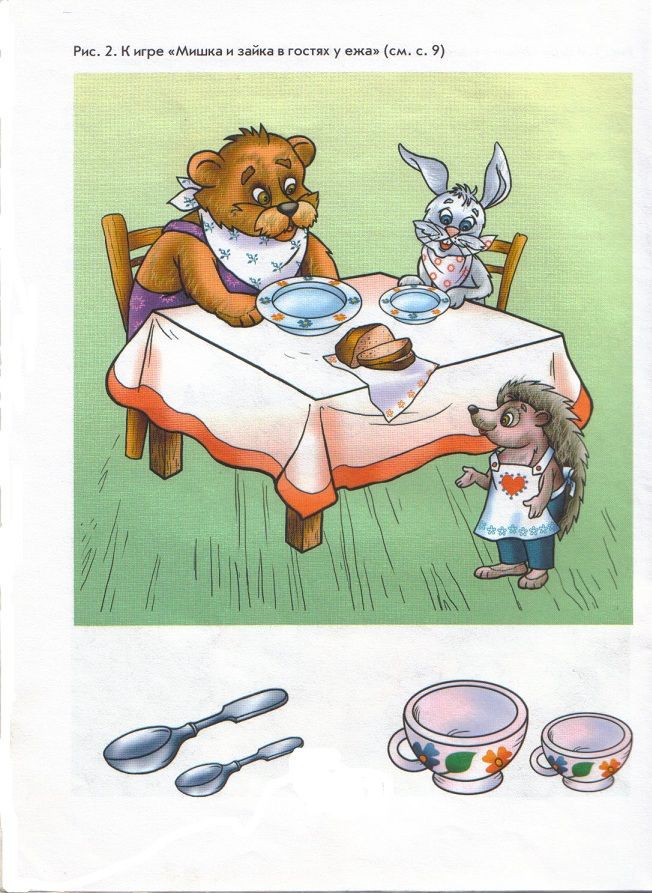 Ёжик сварил кашу,  разложил по тарелкам, а ложки положить забыл.
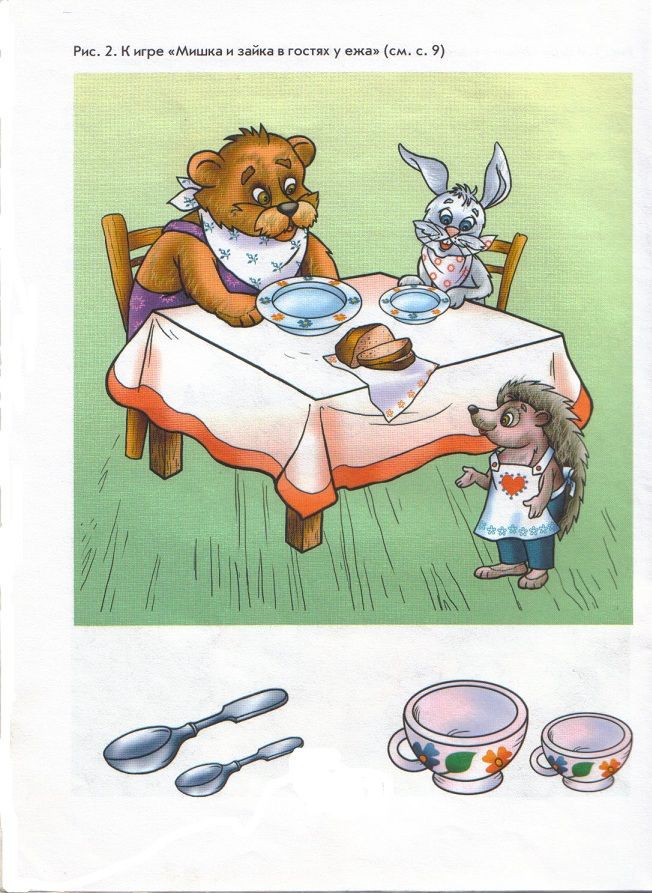 Дай ложку мишке. 
Мишка большой, ему нужна самая большая ложка.
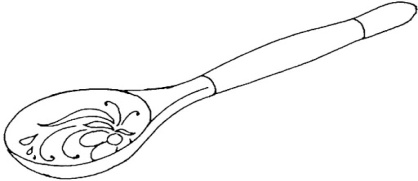 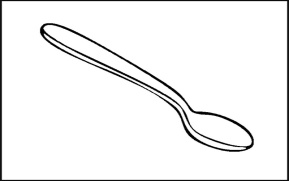 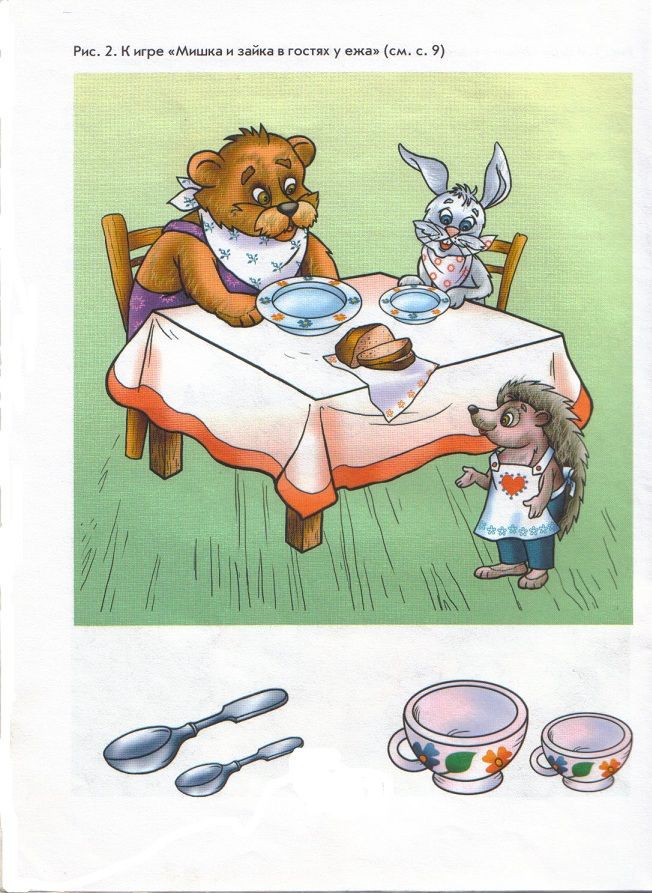 Зайка маленький, ему нужна маленькая ложка. 
Дай ложку зайке.
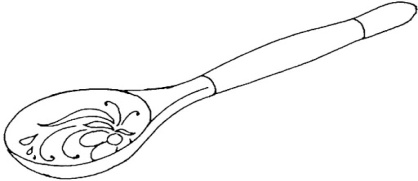 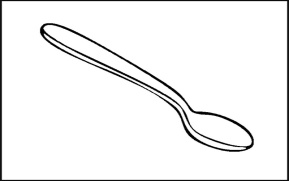 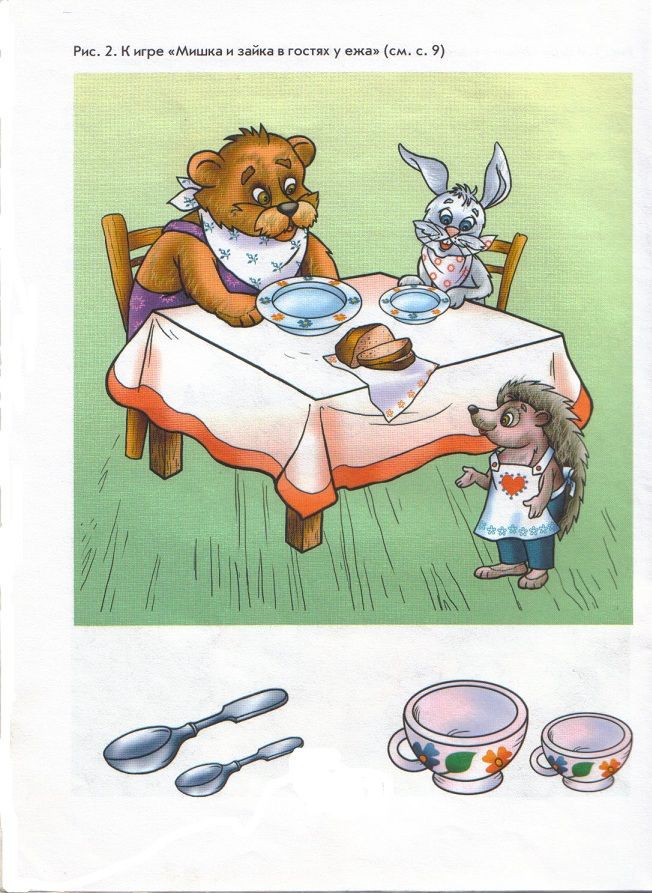 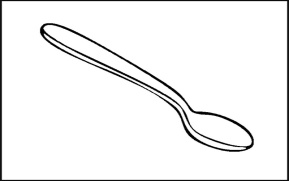 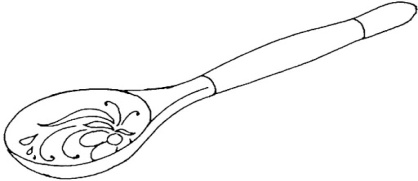 Ёжик вскипятил чайник,  а чашки поставить забыл.
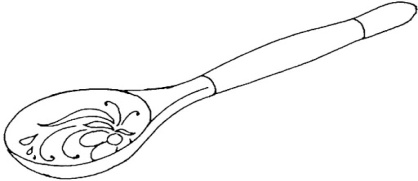 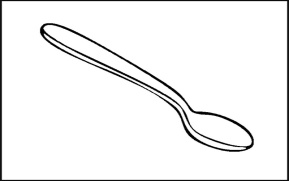 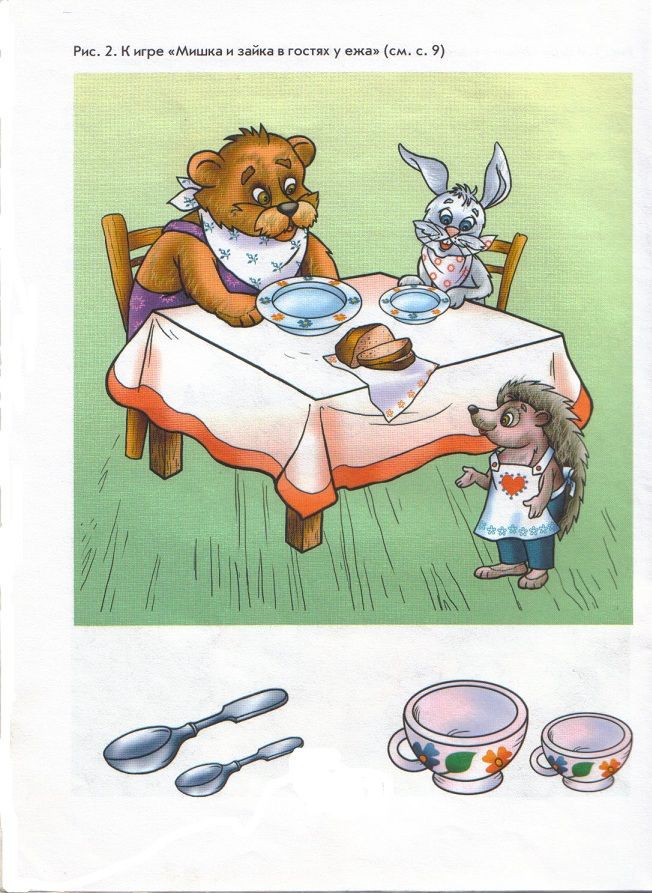 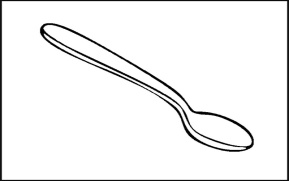 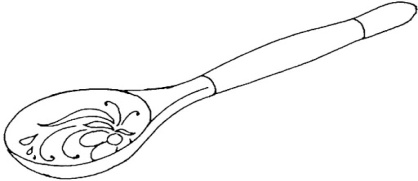 Дай чашку мишке. 
Мишка большой, ему нужна самая большая чашка.
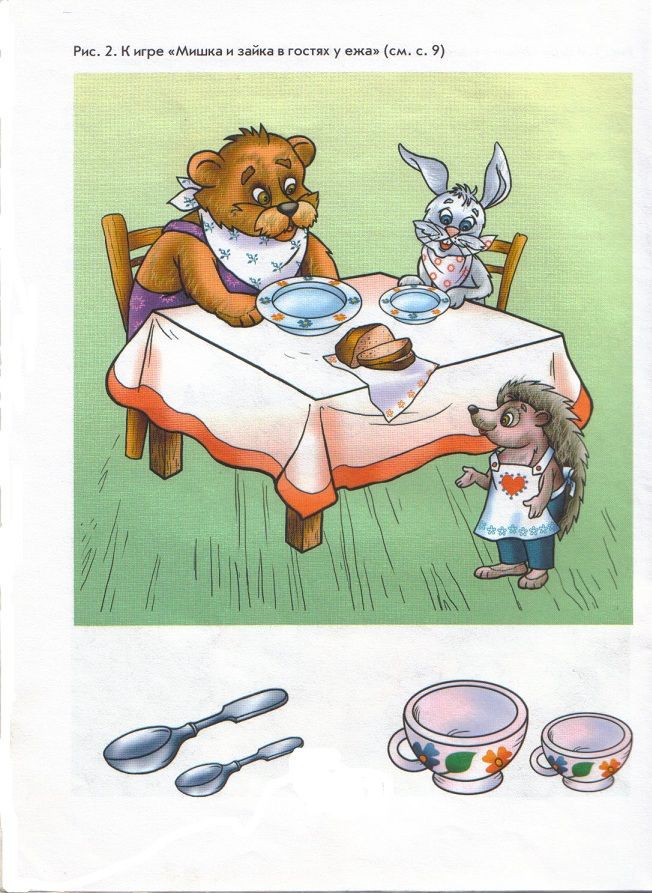 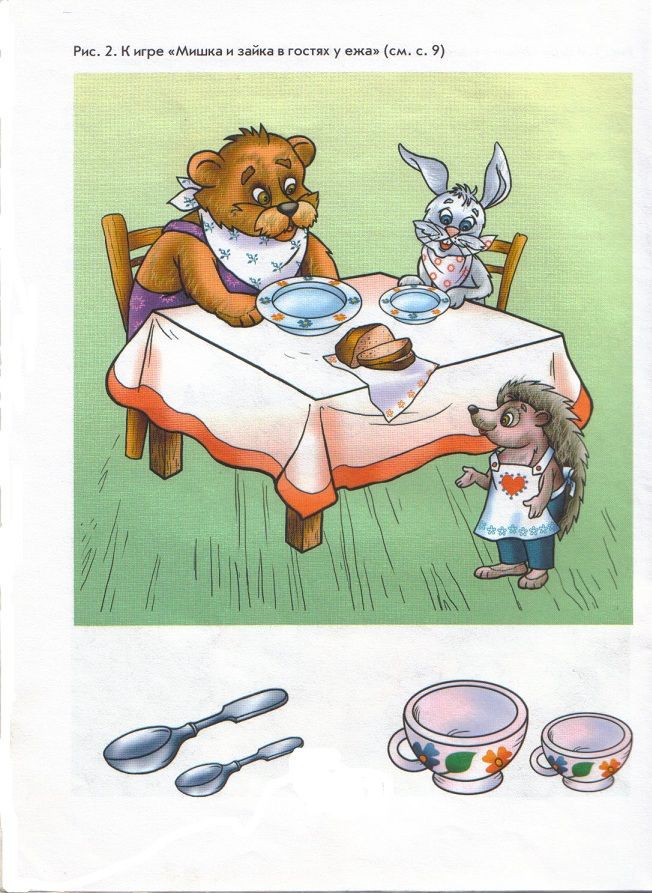 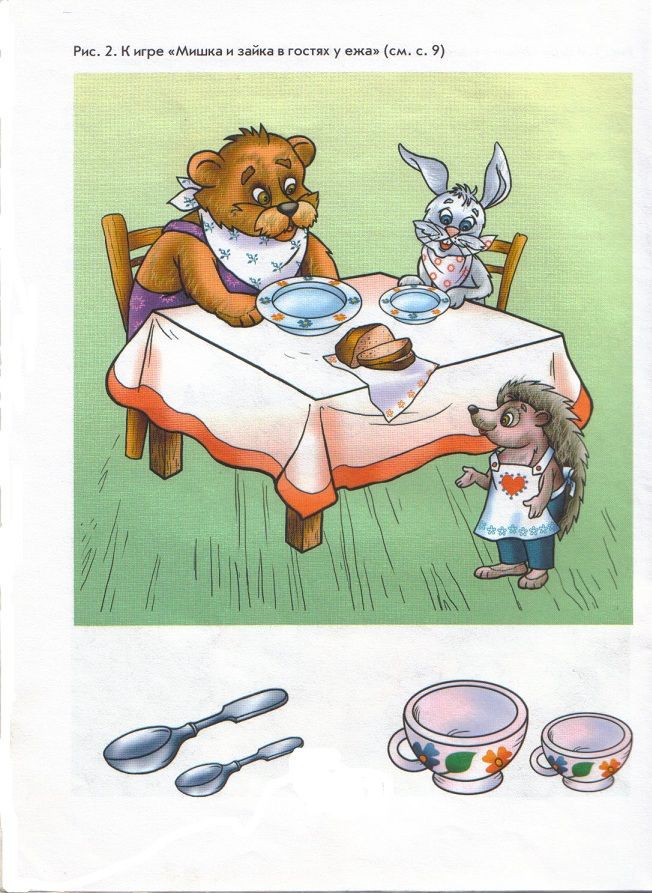 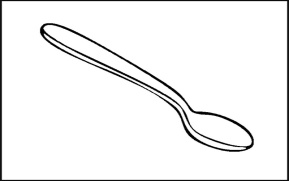 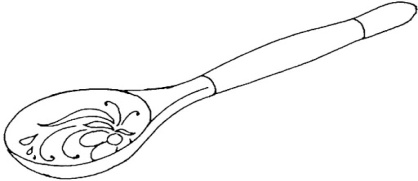 Зайка маленький, ему нужна маленькая чашечка. 
Дай зайке чашечку.
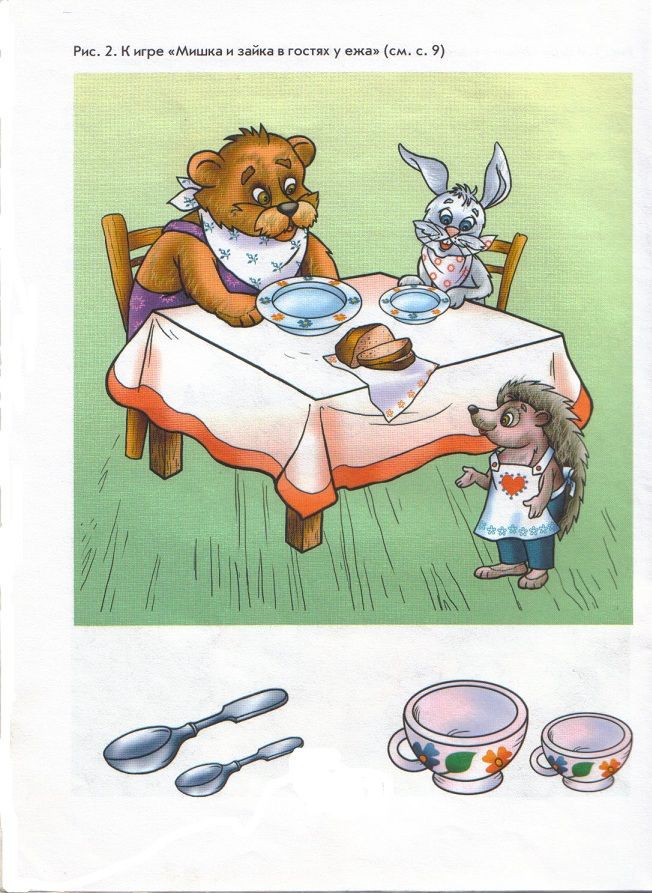 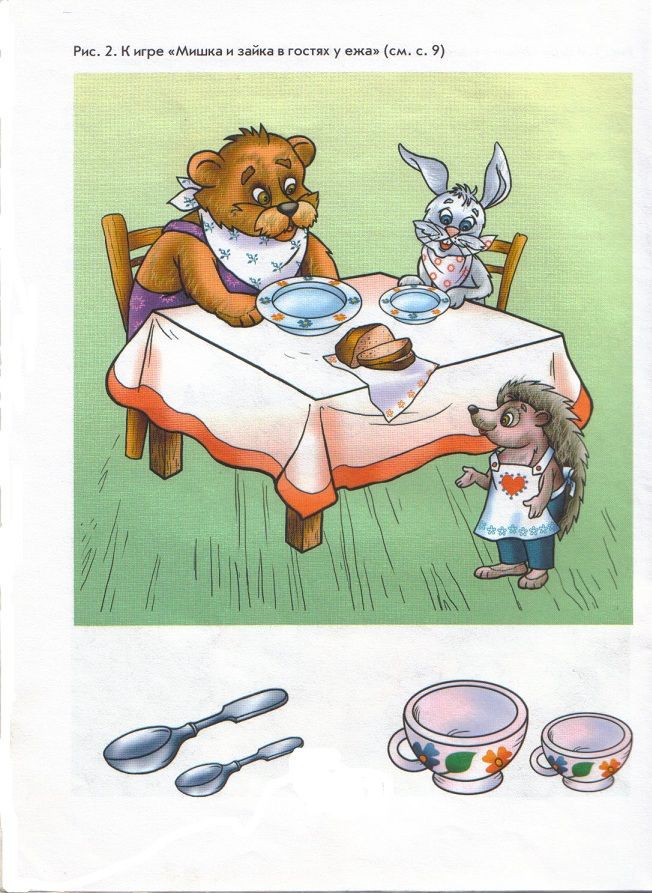 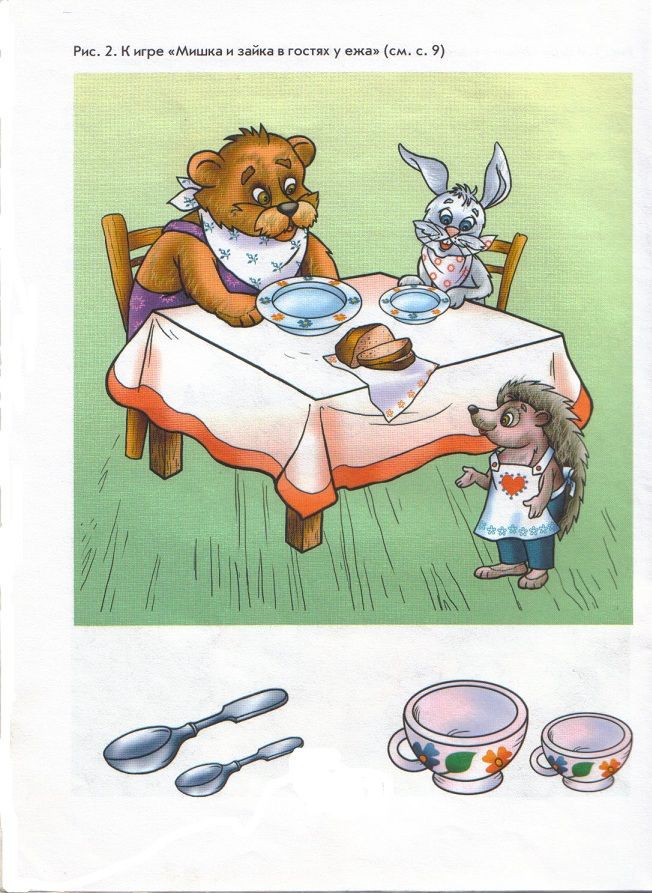 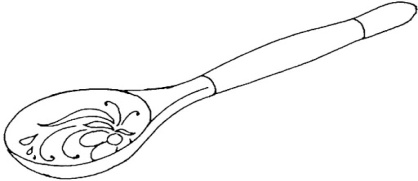 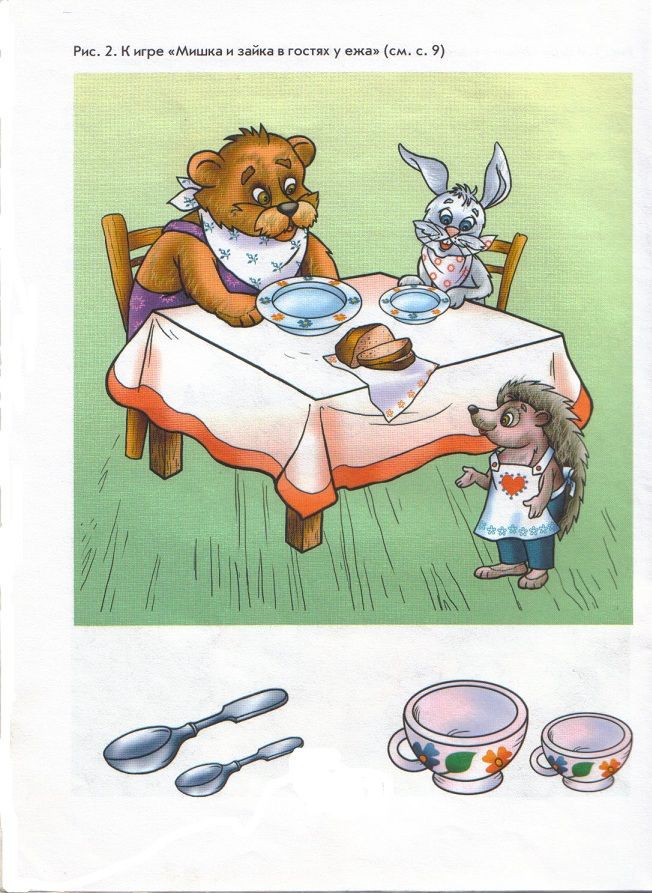 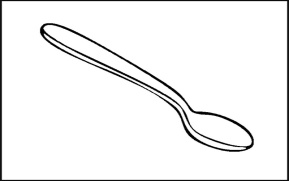 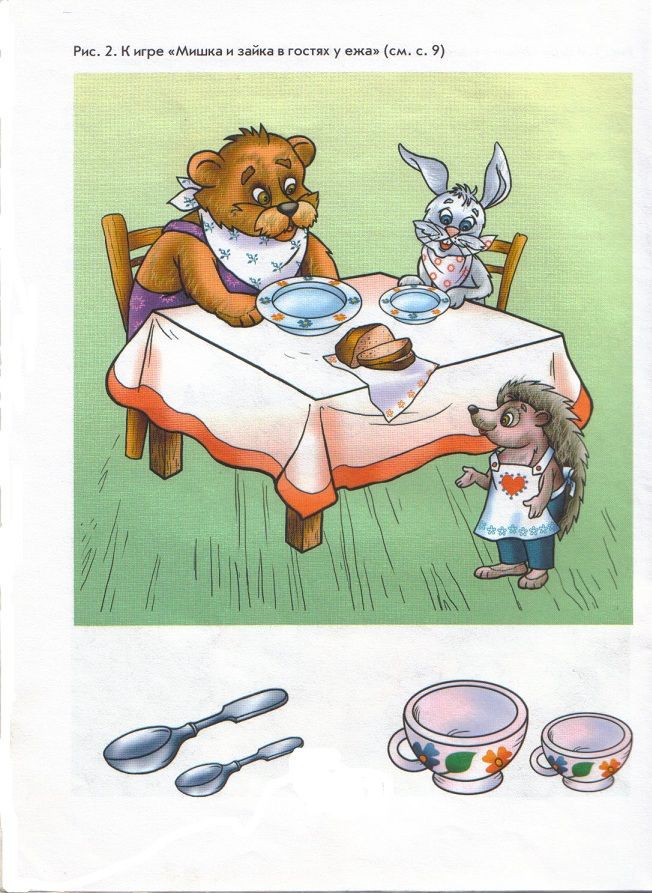 Покажи, где тарелка, а где тарелочка?
Ложка – ложечка ;   чашка – чашечка
Автор игры:
Коновалова Елена Владимировна, учитель-логопед  МБДОУ г. Иркутска детского сада № 94
Используемая литература:
Борисенко М.Г., Н.А.Лукина «Животные наших лесов, грамматика в играх и картинках от 2 до 7 лет»
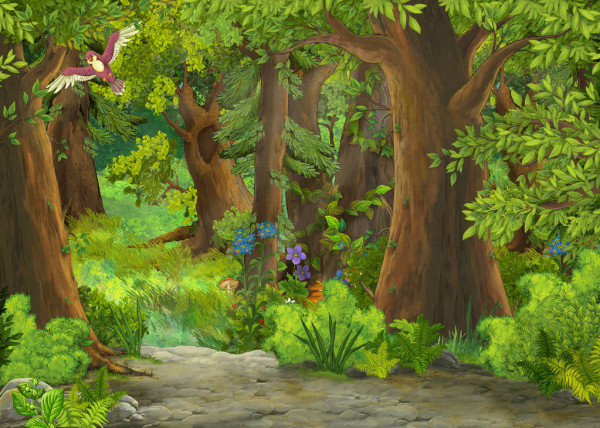